Max Weber e lo «spirito del capitalismo»
Corso di Sociologia Economica
MARCO FAMA, Università di Bergamo
Max Weber (1864-1920)
Opere principali:


L’etica protestante e lo spirito del capitalismo (1904-5)

Sociologia delle religioni (1920-21)

La politica e la scienza come professioni (1919)

Il metodo delle scienze storico-sociali (1922)

Economia e società (1922) 

Storia economica (1924)
Se non è la scienza a farlo, chi risponde alla domanda che cosa dobbiamo fare?

«La risposta spetta a un profeta o a un redentore. Se questi non è fra noi, o se il suo annuncio non è più creduto, non varrà certo a farlo scendere su questa terra il fatto che migliaia di professori universitari tentino di rubargli il mestiere nelle loro aule, come piccoli profeti privilegiati o pagati dallo stato»

                                                                                      
                                    Max Weber, La scienza come professione (1919)
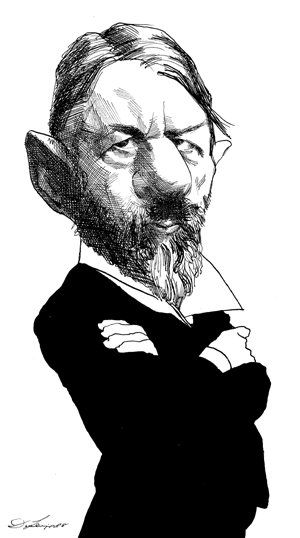 Riflessioni metodologiche 1/5
Nella selezione del tema di ricerca e nella formulazione delle ipotesi il ricercatore non può non essere guidato dai propri valori (relazione ai valori). I giudizi di valore, cioè i giudizi riferiti alla desiderabilità di determinati fini, non possono però essere giustificati su base scientifica.

La validità delle ipotesi – la minore o maggiore attendibilità delle spiegazioni fornite – deve essere verificata empiricamente, evitando la confusione tra giudizi di fatto e giudizi di valore (avalutatività).
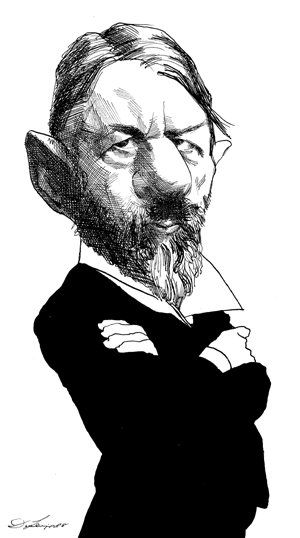 Riflessioni metodologiche 2/5
I giudizi di valore non possono essere fondati da discipline scientifiche. E’ logicamente impossibile per una disciplina empirica stabilite scientificamente dei valori che determinino ciò che «dovrebbe essere» (stabilire cosa è giusto e cosa sbagliato, o cosa è bello e cosa è cosa brutto, implica delle scelte politiche e valoriali che possono, al più, rientrare nell’ambito dell’etica o dell’estetica).

Semmai, le scienze sociali possono determinare l’adeguatezza di un dato insieme di mezzi al conseguimento di un certo fine; possono stabilire quali sono i costi e i vantaggi associati ai vari mezzi alternativi per ottenere un fine; possono individuare gli effetti collaterali associati a determinati fini e la loro possibilità concreta di realizzazione nelle specifiche circostanze storiche in cui vengono perseguiti; possono, infine, fare luce sulla coerenza interna di un dato sistema di valori spingendoci, attraverso una processo auto-riflessivo, ad assumere una maggiore consapevolezza delle conseguenze implicite negli obiettivi che scegliamo di perseguire.
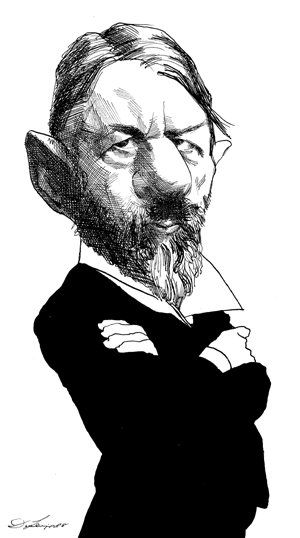 Riflessioni metodologiche 3/5
Lo studioso della società, al pari di quello della natura, opera con concetti, astrazioni e generalizzazioni. Tuttavia, la scienza sociale deve essere una «scienza della realtà». Essa non deve aspirare alla formulazione di leggi generali (approccio nomotetico). Deve invece puntare a spiegare i fenomeni, studiandoli scientificamente nella loro individualità storica (approccio idiografico).  

Il fatto che le motivazioni degli attori sociali siano mutevoli, in ogni caso, non vuol dire che non sia possibile individuare delle regolarità e delle uniformità di comportamento socialmente determinate.
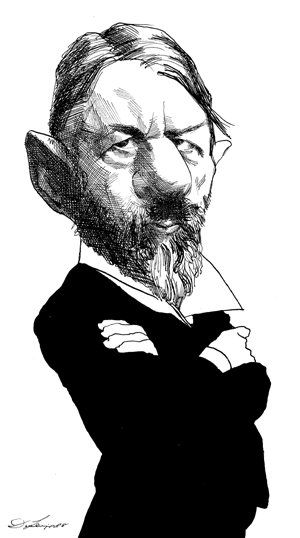 Riflessioni metodologiche 4/5
Pur partendo dalle conoscenze storico-empiriche, è possibile formulare degli schemi teorici e individuare dei tipi di agire sociale (razionali rispetto a uno scopo, razionali rispetto al valore, affettivi, tradizionali) di cui la sociologia può cercare di ricostruire il senso soggettivo. 

La sociologia può spiegare le motivazioni che spingono gli attori ad agire in un determinato modo e i tipi di relazioni che si instaurano tra gli individui (comunitarie, associative, conflittuali). Può analizzare gli usi, i condizionamenti, le aspettative, le sanzioni che regolano l’agire sociale, contribuendo alla produzione consapevole della società.
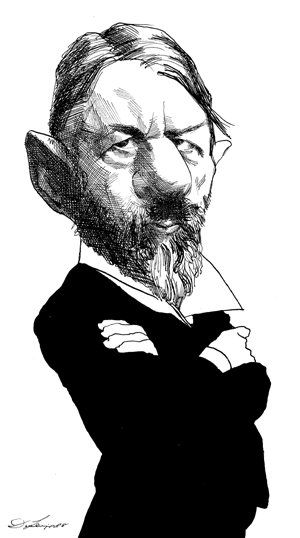 Riflessioni metodologiche 5/5
Le costruzioni analitiche di cui si serve la sociologia fanno riferimento a dei «tipi ideali», i quali sono desunti dalla realtà empirica, ma non corrispondono mai completamente ad essa. I tipi ideali servono a mettere in evidenza, a partire dai punti di vista del ricercatore, certe relazioni causali tra i fenomeni.

La società non è un organismo, come la intendono i positivisti, bensì un tessuto di relazioni sociali. La sociologia studia il comportamento dei singoli come influenzato dal rapporto con gli altri. Non ci può dire cosa dobbiamo scegliere, ma può chiarire quali sono le implicazioni delle scelte che effettuiamo. 

Guardando all’economia nel suo contesto socio-culturale, la sociologia economica può servire a superare, da un lato, le astrazioni dell’economia neoclassica e, dall’altro, l’indeterminatezza teorica dello storicismo.
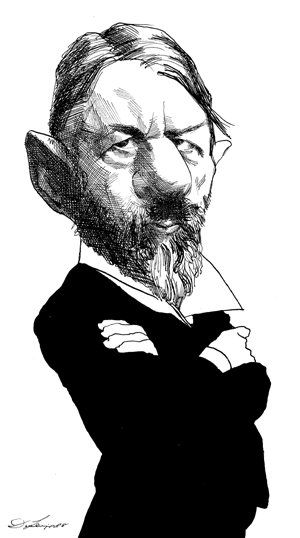 Il capitalismo moderno
Il capitalismo moderno è una forma di organizzazione economica che consente il soddisfacimento dei bisogni attraverso imprese private che producono beni per il mercato sulla base di un calcolo di redditività del capitale da investire (cioè delle aspettative di profitto), e che impiegano forza lavoro salariata formalmente libera.




Differenza tra capitalismo politico, capitalismo d’avventura, capitalismo coloniale e di appalto fiscale, capitalismo economico, capitalismo industriale moderno.

Importanza della razionalizzazione del calcolo del capitale e del ruolo dell’imprenditore nell’organizzazione razionale del lavoro salariato.
I presupposti del capitalismo moderno


Proprietà privata dei mezzi di produzione e appropriazione di questi da parte dell’imprenditore

Libertà del mercato (sia dei beni che dei fattori di produzione) e assenza di vincoli di natura culturale e politica al consumo

Esistenza di una forza lavoro formalmente libera 

Esistenza di una tecnica razionale (cioè di una tecnologia che consente di calcolare con esattezza i costi di produzione e, anche, di abbassarli)

Disponibilità di mezzi giuridici che facilitino la separazione tra patrimonio familiare e patrimonio dell’impresa e che rendano possibile un collegamento più razionale tra risparmio e investimento (borsa)

Esistenza di uno stato che sostenga il diritto razionale, riducendo i rischi e rendendo più prevedibili le relazioni tra privati e tra questi e la pubblica amministrazione
Perché (secondo Weber) il capitalismo moderno è nato in Occidente?


Fattori complementari 

(vicende belliche, conquiste coloniali, afflusso di metalli preziosi, domanda di beni di lusso delle corti, condizioni geografiche favorevoli)


Fattori specificamente occidentali:

Istituzionali (la città, lo stato razionale, la scienza razionale) 

Culturali (etica economica di origine religiosa sulla formazione dell’imprenditorialità)
I fattori istituzionali alle origini del capitalismo occidentale

L’importanza della città occidentale e differenze con i grandi imperi militari e burocratici dell’Egitto o della Cina (feudalesimo contrattuale VS feudalesimo di servizio e burocrazia patrimoniale)

Le corporazioni e la nascita della figura del mercante-imprenditore

Gli stimoli all’applicazione della scienza sul piano produttivo (tecnica razionale)

Diritto razionale, eredità del diritto romano e interdipendenza tra borghesia capitalista e stato
L’etica economica 1/2


Demagizzazione  e separazione tra mondo naturale e soprannaturale (nascita dei presupposti per una spiegazione razionale del mondo e diffusione delle religioni monoteiste quali «grandi profezie» in grado di razionalizzare le condotte di vita orientandole verso fini superiori).


Universalismo e superamento del dualismo etico (affermazione di una ricerca del profitto eticamente vincolata ed estensione dell’ambito delle relazioni sociali all’interno delle quali tale orientamento può esercitarsi).


Profezia esemplare (tipica delle religioni orientali) VS profezia etica (tipica del cristianesimo e dell’ebraismo)
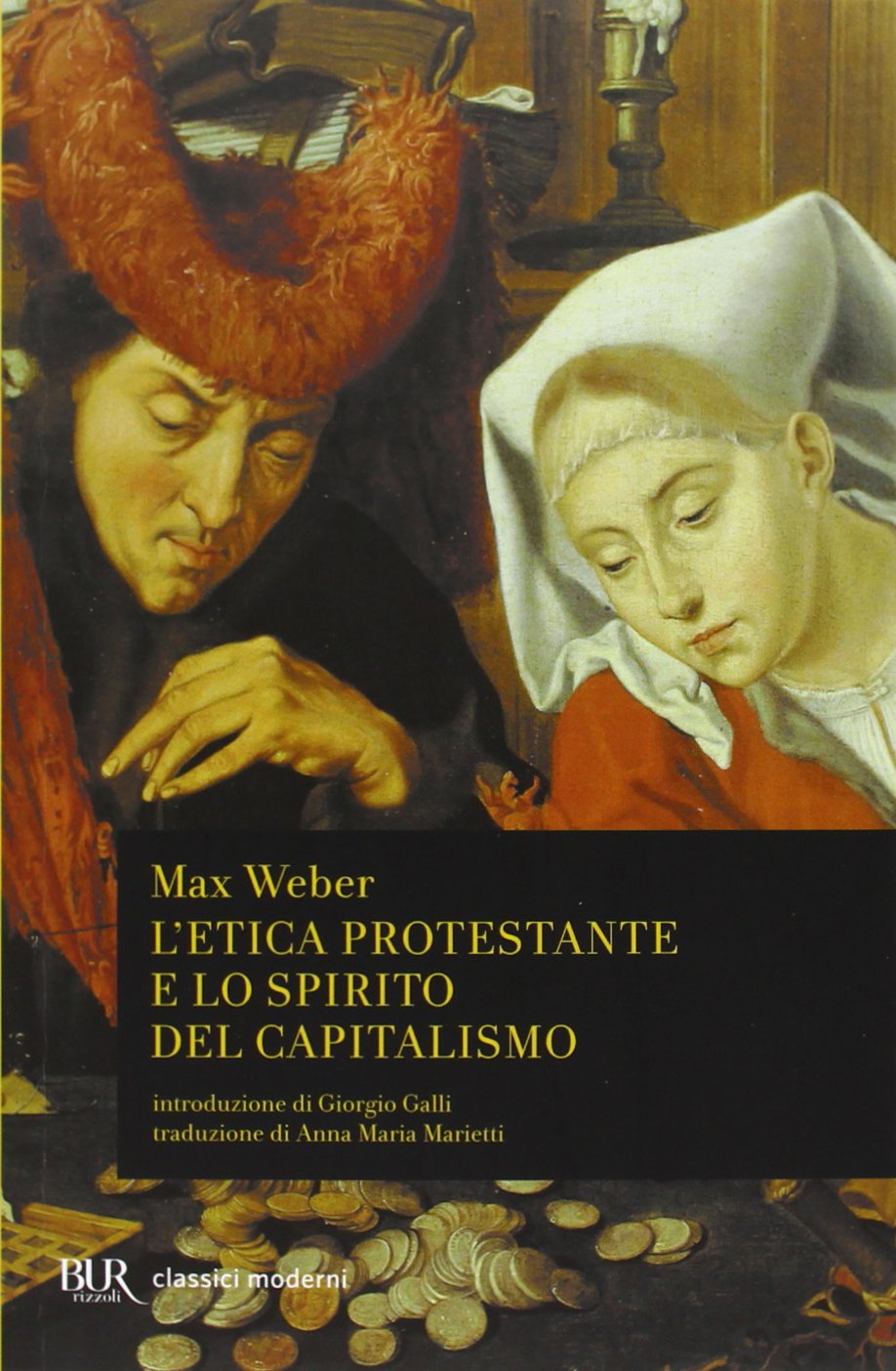 L’etica economica 2/2
L’importanza dell’etica economica del protestantesimo, specialmente della componente calvinista, nello sviluppo del capitalismo

l’idea di predestinazione

l’ascesi intramondana

Il concetto di «elezione» 

la condanna del lusso e dei piaceri 

la costrizione ascetica al risparmio
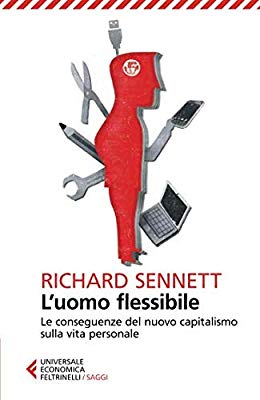 La lettura di Richard Sennet dell’ Etica Protestante
La «prognosi» del capitalismo

La perdita di presa della religione

La crisi del capitalismo e la transizione verso un’economia regolata

L’aumento della burocratizzazione

Il paradosso della razionalizzazione

Il rischio della deriva verso un «capitalismo politico» (economia di guerra e cartelli)

La critica al socialismo di stato
Alcune possibili critiche al pensiero di Weber


Sopravvalutazione del ruolo dei fattori culturali e della religione rispetto a quello dei fattori istituzionali e strutturali?

Sottovalutazione delle cause esogene dello sviluppo capitalistico e delle dinamiche globali sottese ai processi di accumulazione del capitale (capitalismo come economia-mondo)

Come spiegare l’attecchimento del capitalismo in contesti quali il Giappone o le «Tigri Asiatiche»? 

Come nel caso di Marx, oltre ai contenuti «autentici» del pensiero di Weber occorre considerare gli effetti concreti che sono derivati dalle interpretazioni – pur quando riduttive – che di tale pensiero hanno preso maggiormente piede (esempio delle teorie della modernizzazione).